Πανεπιστήμιο ΙωαννίνωνΣχολή Επιστημών ΑγωγήςΠαιδαγωγικό Τμήμα Νηπιαγωγών
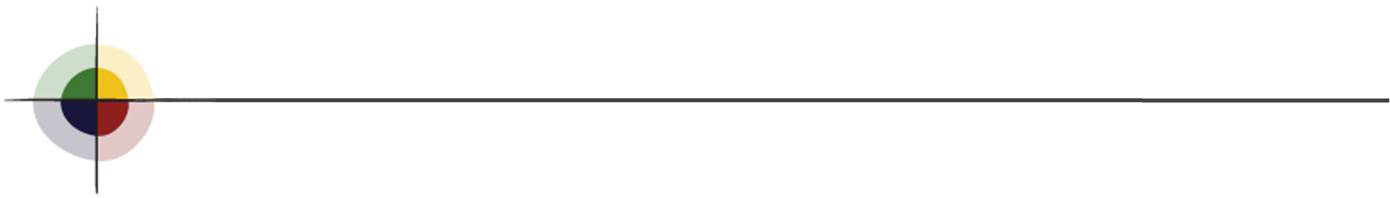 Πρακτική Άσκηση
ΘΕΜΑ: ΗΧΟΙ ΚΑΙ ΜΟΥΣΙΚΑ ΟΡΓΑΝΑ ΣΤΟ ΔΑΣΟΣ
Μάθημα: Διδασκαλία – Εφαρμογές ΙΙ
Διδάσκουσα: κα. Σακελλαρίου Μαρία

Ομάδα  Φοιτητών: 
	ΜΑΝΤΑΣ ΜΙΧΑΗΛ:  Α.Μ:4632
	ΣΑΡΡΗΣ ΧΑΡΑΛΑΜΠΟΣ:  Α.Μ:4699

Εξάμηνο: Ή

Νηπιαγωγείο: 23ο Νηπιαγωγείο Ιωαννίνων
Νηπιαγωγός: ΒΑΣΙΛΙΚΗ ΓΕΩΡΓΙΑΔΟΥ
Ήχοι και μουσικά όργανα στο δάσος
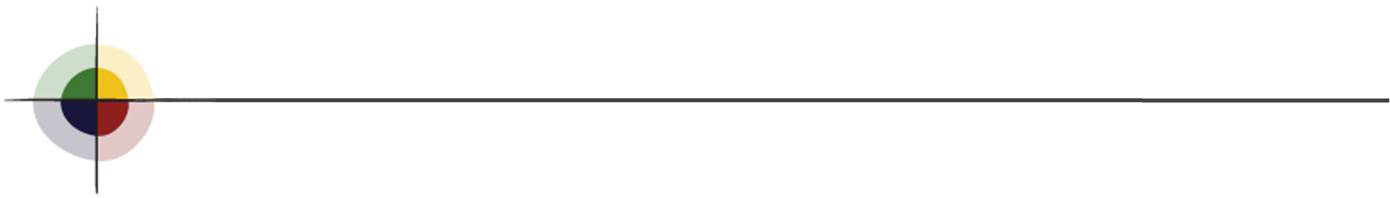 Γενικός σκοπός Μαθησιακής Ενότητας:  

1. Σκοπός είναι τα παιδιά να έρθουν σε επαφή με τους ήχους σε γενικότερο επίπεδο και να εξοικειωθούν με αυτούς σε συνδυασμό με κίνηση και παιχνίδι μέσα στο δάσος
2. Να κατανοήσουν τα χαρακτηριστικά των ήχων του δάσους 
3. Να έρθουν σε επαφή με υλικά του δάσους, να τα επεξεργαστούν και να επινοήσουν τρόπους παραγωγής ήχων από αυτά 
4. Να κατορθώσουν να τα χρησιμοποιοούν σε συνδυασμό με τραγόυδια ή άλλες μουσικές δραστηριότητες.
Placemat
Ήχοι και μουσικά όργανα στο δάσος
Placemat
Ήχοι και μουσικά όργανα στο δάσος
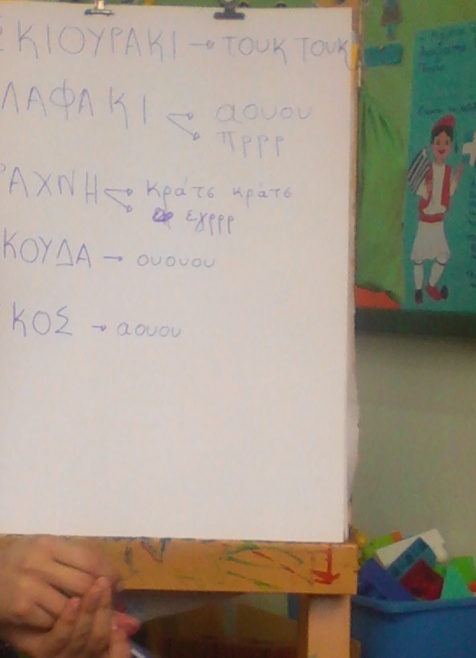 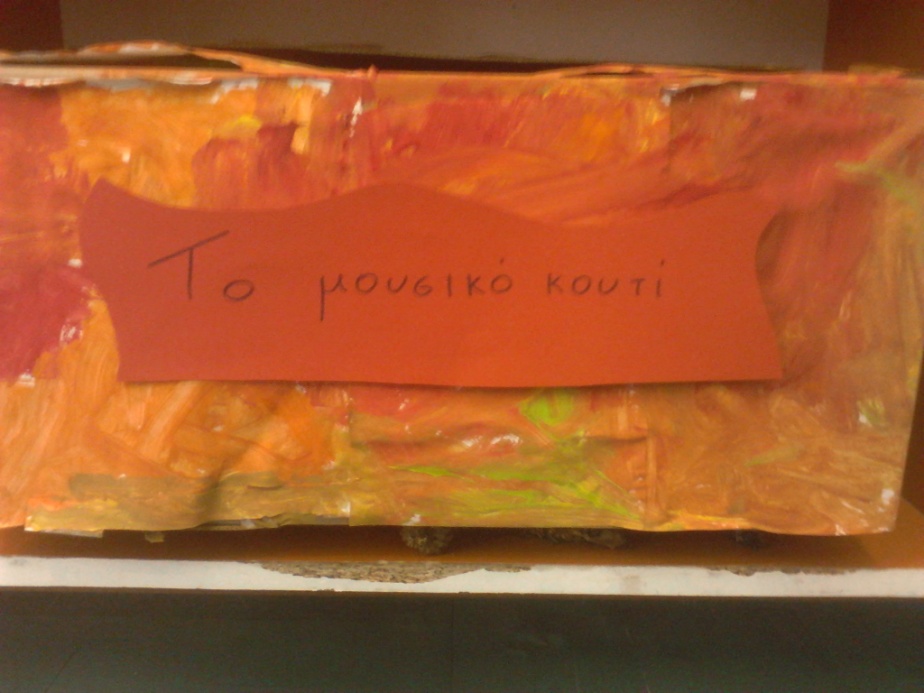 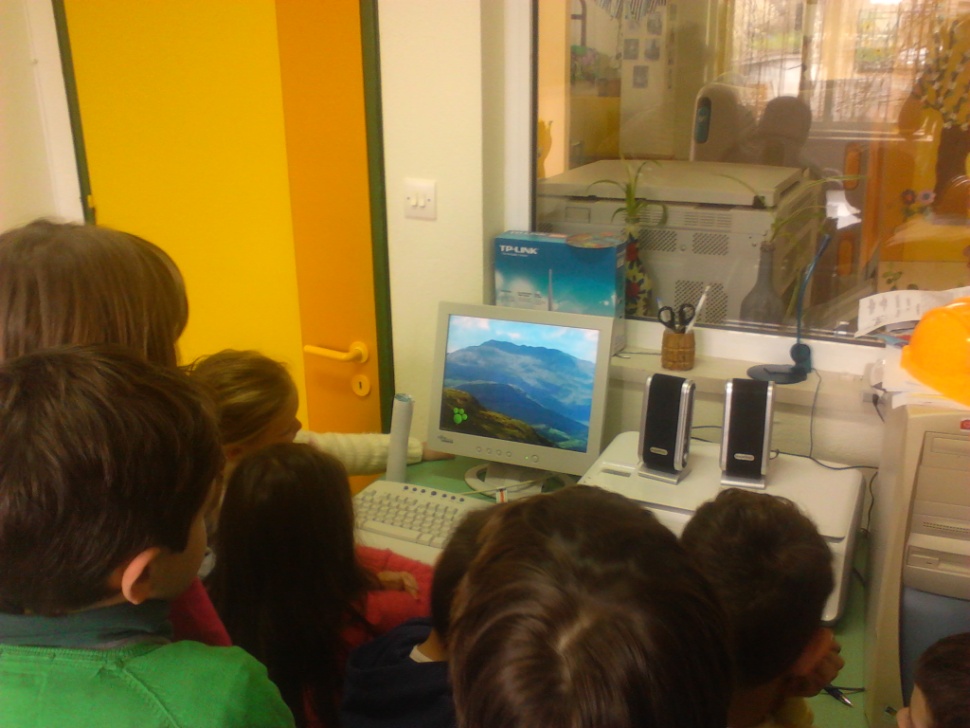 Αξιολόγηση
Τα παιδιά  ήταν σε θέση να λάβουν νέες πληροφορίες σχετικές  με ήχους του δάσους που δεν είχαν τα ίδια αναφέρει όπως και σχετικές με μουσικά όργανα που δεν γνώριζαν.
Ήχοι και μουσικά όργανα στο δάσος
Placemat
Ήχοι και μουσικά όργανα στο δάσος
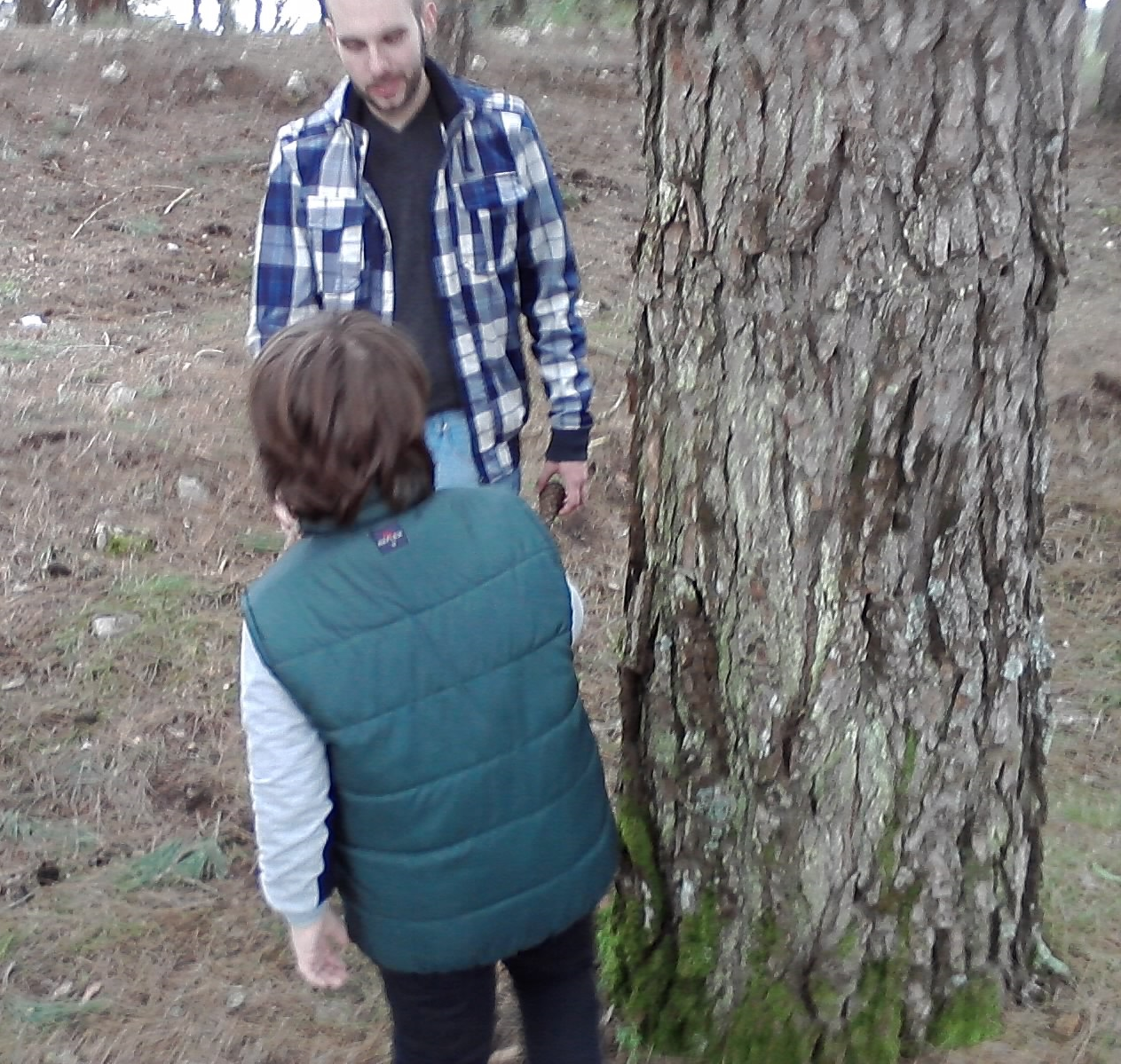 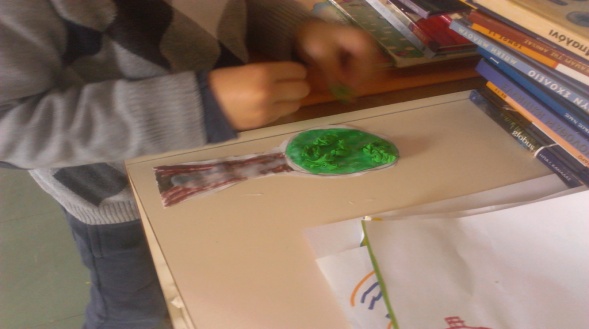 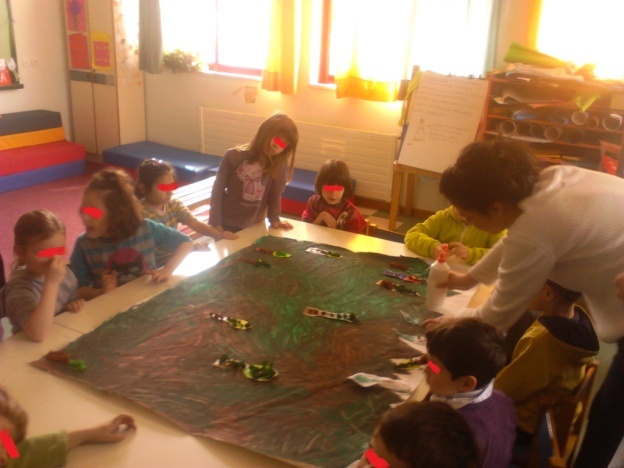 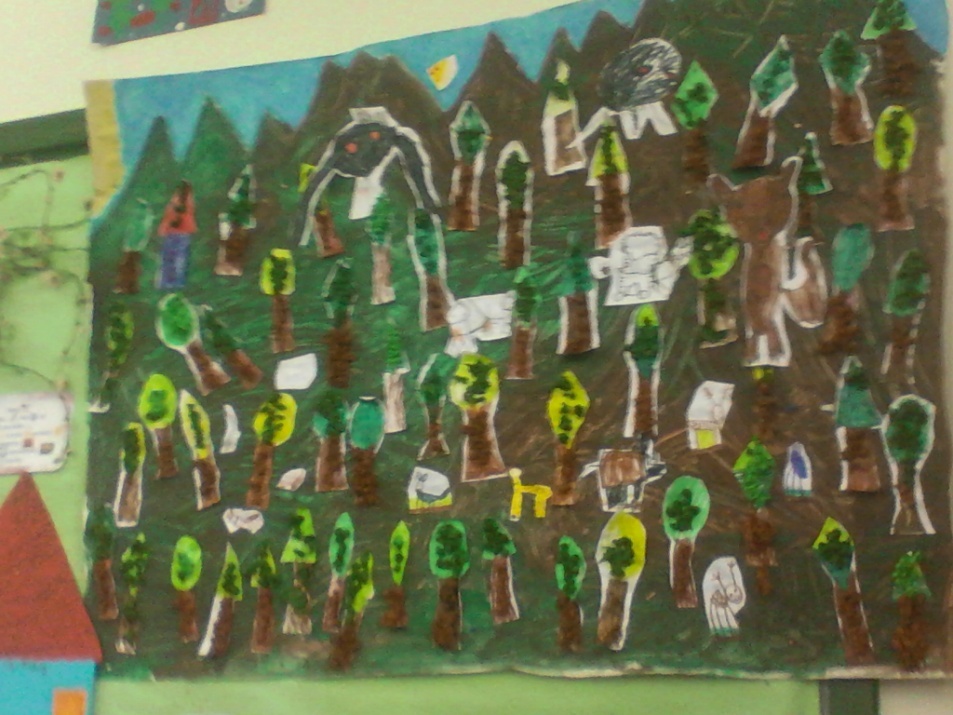 Ήχοι και μουσικά όργανα στο δάσος
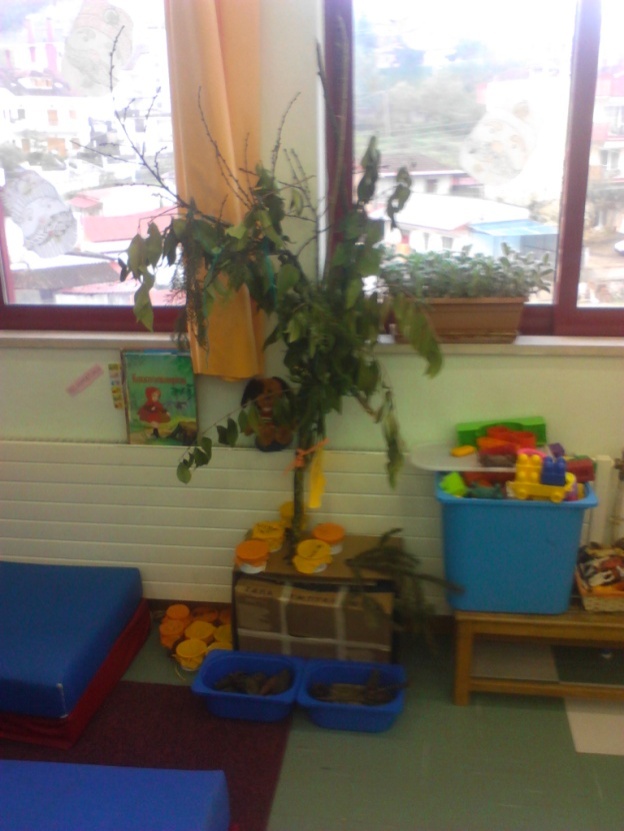 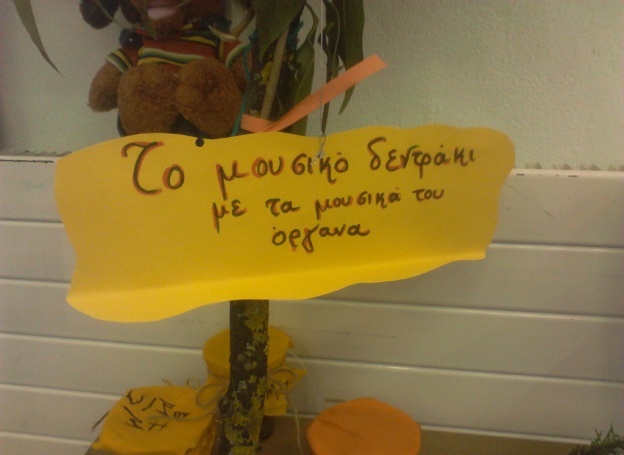 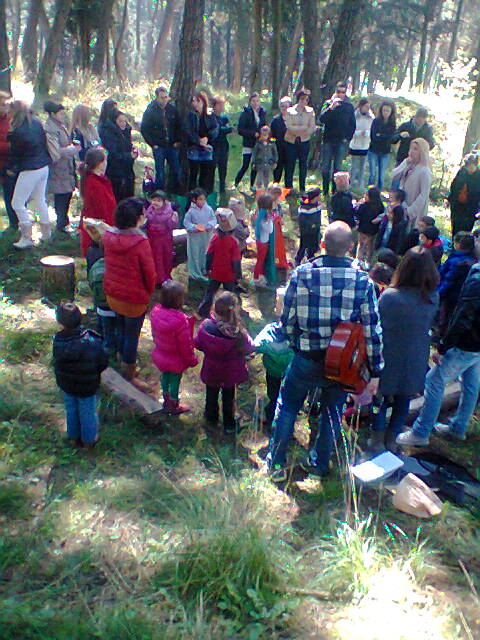 Ευχαριστούμε!
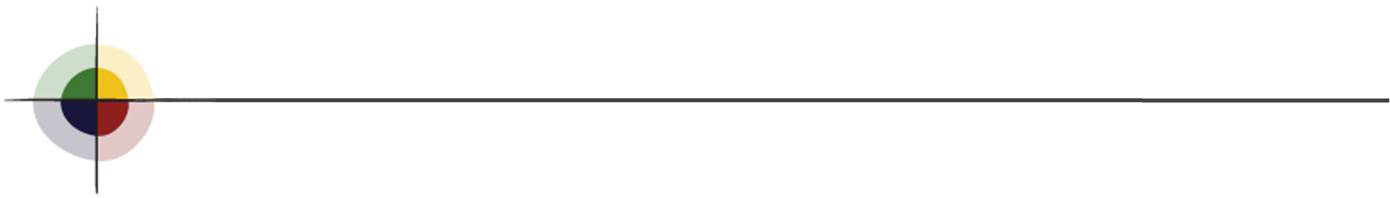